De woorden die je vandaag leert:
hijsen
het binnenvaartschip
de hijskraan
de kade
lossen
de schipper
de stuurhut
de vracht
de laadbak
het stuurwiel
Woordenschat groep 5Thema 10 Les 4
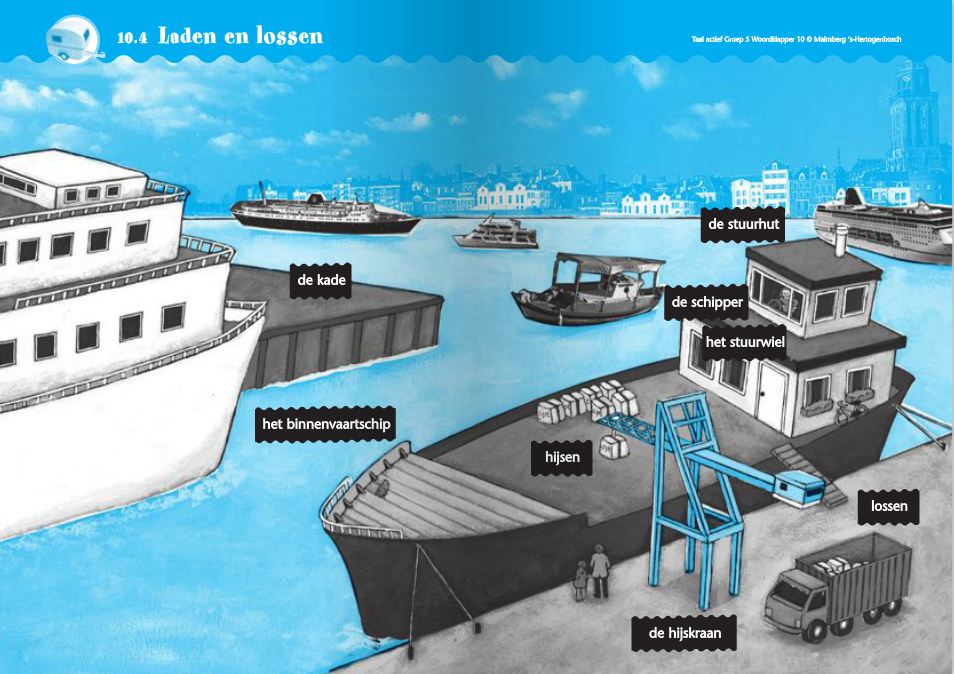 Varen voor je plezier.
Het binnenvaartschip
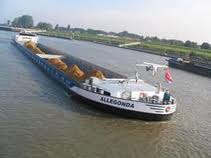 Een schip dat op rivieren en kanalen vaart. Ze varen niet op zee. Er worden goederen mee vervoerd van de ene naar de andere plaats
De vracht
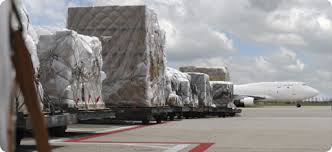 Een ander woord voor goederen of spullen.
Een schipper
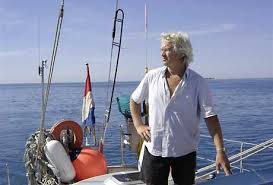 Hij bestuurt een schip dat op rivieren of kanalen vaart. Ze wonen ook vaak op hun schip
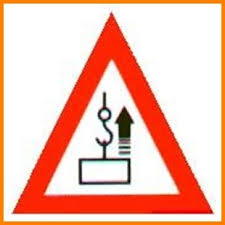 hijsen
Iets omhoog trekken.
lossen
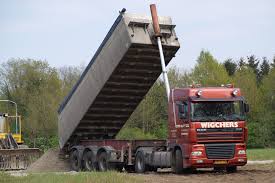 De lading uit een vrachtwagen of schip halen.
de hijskraan
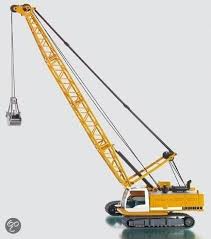 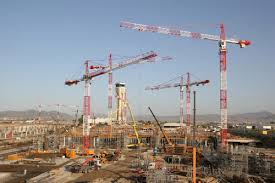 Haalt de vracht uit het schip. Een machine om voorwerpen mee op te hijsen
de laadbak
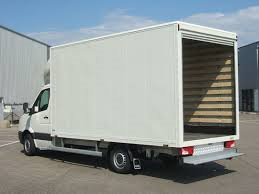 Is de bak in de auto waar de vracht kan worden geladen.
Het woord bestaat uit twee woorddelen: laad - bak
De kade
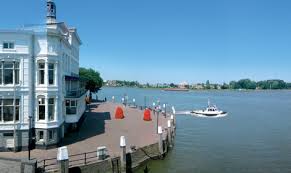 Een dikke stenen muur langs een rivier of kanaal. Aan de …liggen schepen
De stuurhut
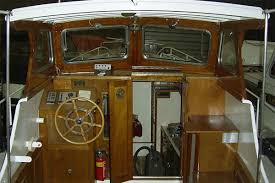 Een soort huisje op het binnenvaartschip
Het stuurwiel
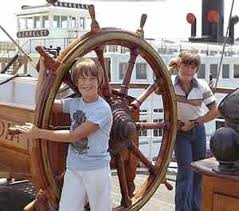 Hier wordt het schip mee bestuurd